Put your homework in the red basket
Do Now
SHS holds a student-faculty basketball game.  Dr. McCarthy is a terrible player and fouls Ashley and Jimmy several times.  Ashley gets 8 free throws and scores 6 points, while Jimmy gets 15 free throws and scores 9 points.
Theoretically, how many points could they have scored on free throws?
What was percentage of the time did they score on free throws?
Put your homework in the red basket
Do Now
Theoretically, how many points could they have scored on free throws?
Put your homework in the red basket
Do Now
Theoretically, how many points could they have scored on free throws?
	Ashley: 8 points, Jimmy 15 points
Put your homework in the red basket
Do Now
Theoretically, how many points could they have scored on free throws?
	Ashley: 8 points, Jimmy 15 points
What was percentage of the time did they score on free throws?
Put your homework in the red basket
Do Now
Theoretically, how many points could they have scored on free throws?
	Ashley: 8 points, Jimmy 15 points
What was percentage of the time did they score on free throws?
	Ashley: 6 of 8 points, Jimmy 9 of 15 points

	Ashley: 75%, Jimmy 60%
Announcements
Today is the last lesson for stoichiometry
We need to have a test on stoichiometry
Before the test:
Review all worksheets
Stoichiometric Calculations
Limiting Reactants
Percent Yield (to be assigned today)
Review all homework (Honors only)
Homework #1
Homework #2
Review study guide
Test #7 - Stoichiometry Scheduling
Put your homework on
your desk
Honors Chemistry Assignment Tracker
Completed
Due today
Due 2/27
Write this in your notes
Objective
SWBAT explain and use the concepts of theoretical, actual and percent yield.
How much product?
Laboratory reactions do not always produce the calculated amount of products.
Reactants stick to containers.
Competing reactions form other products.
Insufficient reaction time.
Impurities in reactants.
many, many other reasons
How much product?
Write this in your notes
The theoretical yield is the maximum amount of product that can be produced from a given amount of reactant.
The actual yield is the amount of product actually produced when the chemical reaction is carried out in an experiment.
The percent yield of a product is the ratio of the actual yield to the theoretical yield expressed as a percent.
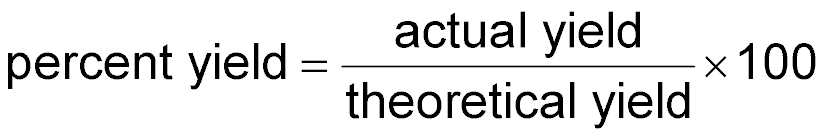 Practice
Practice
Practice
Practice
Practice
Practice
Practice
Practice
Practice
Example 1
Write this in your notes
One step in the industrial refining of nickel is the decomposition of nickel carbonyl (Ni(CO)4) into nickel and carbon monoxide. In a laboratory reaction, 25.0 g nickel carbonyl yielded 5.34 g nickel.
Ni(CO)4(g)  ―――►  Ni(s) + 4CO(g)
a.	Determine the theoretical yield of nickel.
b.	Determine the percent yield.
Example 1
Write this in your notes
a.	Determine the theoretical yield of nickel.
Ni(CO)4(g)  ―――►  Ni(s) + 4CO(g)
                25.0 g                       ??? g
Example 1
Write this in your notes
b.	Determine the percent yield.
actual yield:  5.34 g Ni
theoretical yield:  8.60 g Ni
Example 2
Write this in your notes
Chlorobenzene, C6H5Cl, is used in the production of aspirin.  Chlorobenzene is prepared by reacting benzene, C6H6, with chlorine gas as follows:
C6H6  +  Cl2   ―――►  C6H5Cl  +  HCl
a.	If a reaction has a 97.0% yield and produces 63.7 g of chlorobenzene, what is the theoretical yield?
b.	Given that theoretical yield, how much benzene was used as a reactant?
Example 2
Write this in your notes
C6H6  +  Cl2   ―――►  C6H5Cl  +  HCl
a.	If a reaction has a 97.0% yield and produces 63.7 g of chlorobenzene, what is the theoretical yield?
actual yield:  63.7 g
percent yield:  97.0
Example 2
Write this in your notes
C6H6  +  Cl2   ―――►  C6H5Cl  +  HCl
b.	Given that theoretical yield, how much benzene was used as a reactant?
Objective
SWBAT explain and use the concepts of theoretical, actual and percent yield.
Honors Chemistry Assignment Tracker
Completed
Due today
Due 2/27
Worksheet
Start in class
Finish for homework
Be sure to ask for help if you need it
Percent Yield Practice Problems (Honors)
Balance
Equations!!!
25.0 g of carbon disulfide burns in the presence of oxygen to produce carbon dioxide and 40.5 g sulfur dioxide.  What is the percent yield?
83.6 g of magnesium metal reacts with 279 g of titanium(IV) chloride to produce 61.3 g of titanium metal and magnesium chloride.  What is the limiting reactant and percent yield? 
126 g of tetraphosphorus decoxide reacts with 463 g of perchloric acid to produce a 86.1% yield of phosphoric acid and dichlorine heptoxide.  What is the limiting reactant and how many grams of phosphoric acid were produced?
Percent Yield Practice Problems (College Prep)
CS2  +  3O2 à  CO2  +  2SO2
25.0 g of carbon disulfide burns in the presence of oxygen to produce carbon dioxide and 40.5 g sulfur dioxide.  What is the percent yield?
2Mg + TiCl4   à    Ti + 2MgCl2
	83.6 g of magnesium metal reacts with 279 g of titanium(IV) chloride to produce 61.3 g of titanium metal and magnesium chloride.  What is the limiting reactant and percent yield? 
P4O10  +  12HClO4   à  4H3PO4  +  6Cl2O7
126 g of tetraphosphorus decoxide reacts with 463 g of perchloric acid to produce a 86.1% yield of phosphoric acid and dichlorine heptoxide.  What is the limiting reactant and how many grams of phosphoric acid were produced?
Practice
25.0 g of carbon disulfide burns in the presence of oxygen to produce carbon dioxide and 40.5 g sulfur dioxide.  What is the percent yield?
CS2  +  3O2 à  CO2  +  2SO2
Practice
83.6 g of magnesium metal reacts with 279 g of titanium(IV) chloride to produce 61.3 g of titanium metal and magnesium chloride.  What is the limiting reactant and percent yield?
2Mg + TiCl4   à    Ti + 2MgCl2
TiCl4 is the limiting reactant
Practice
83.6 g of magnesium metal reacts with 279 g of titanium(IV) chloride to produce 61.3 g of titanium metal and magnesium chloride.  What is the limiting reactant and percent yield?
2Mg + TiCl4   à    Ti + 2MgCl2
theoretical yield of Ti is 70.4 g
Practice
126 g of tetraphosphorus decoxide reacts with 463 g of perchloric acid to produce a 86.1% yield of phosphoric acid and dichlorine heptoxide.  What is the limiting reactant and how many grams of phosphoric acid were produced?
P4O10  +  12HClO4   à  4H3PO4  +  6Cl2O7
HClO4 is the limiting reactant
Practice
126 g of tetraphosphorus decoxide reacts with 463 g of perchloric acid to produce a 86.1% yield of phosphoric acid and dichlorine heptoxide.  What is the limiting reactant and how many grams of phosphoric acid were produced?
P4O10  +  12HClO4   à  4H3PO4  +  6Cl2O7
theoretical yield of H3PO4 is 151 g
Practice
126 g of tetraphosphorus decoxide reacts with 463 g of perchloric acid to produce a 86.1% yield of phosphoric acid and dichlorine heptoxide.  What is the limiting reactant and how many grams of phosphoric acid were produced?
P4O10  +  12HClO4   à  4H3PO4  +  6Cl2O7
theoretical yield:  151 g
percent yield:  86.1